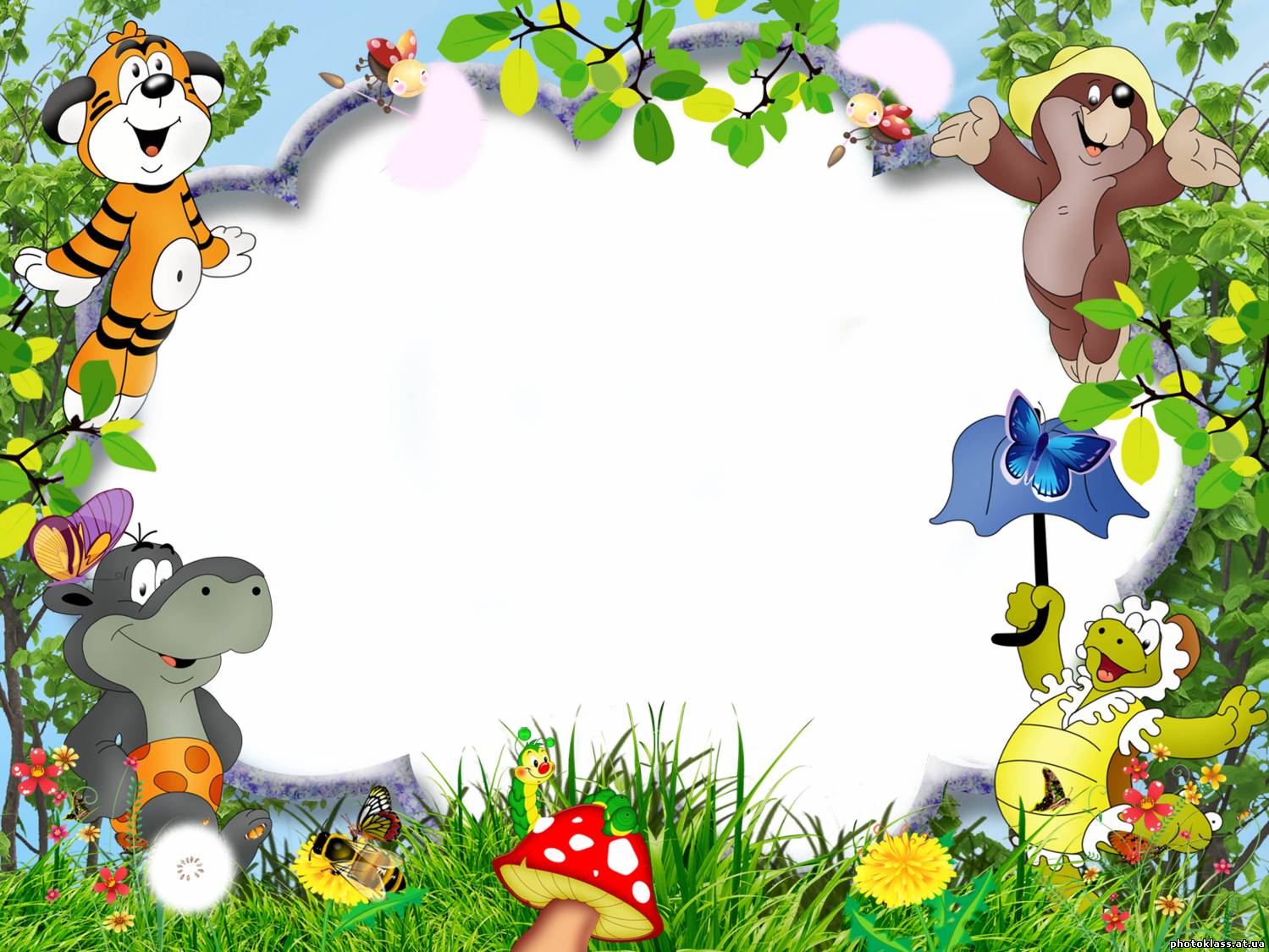 Інтегрований урок-подорож  
  з англійської мови та математики
            проведений  у 1 класі
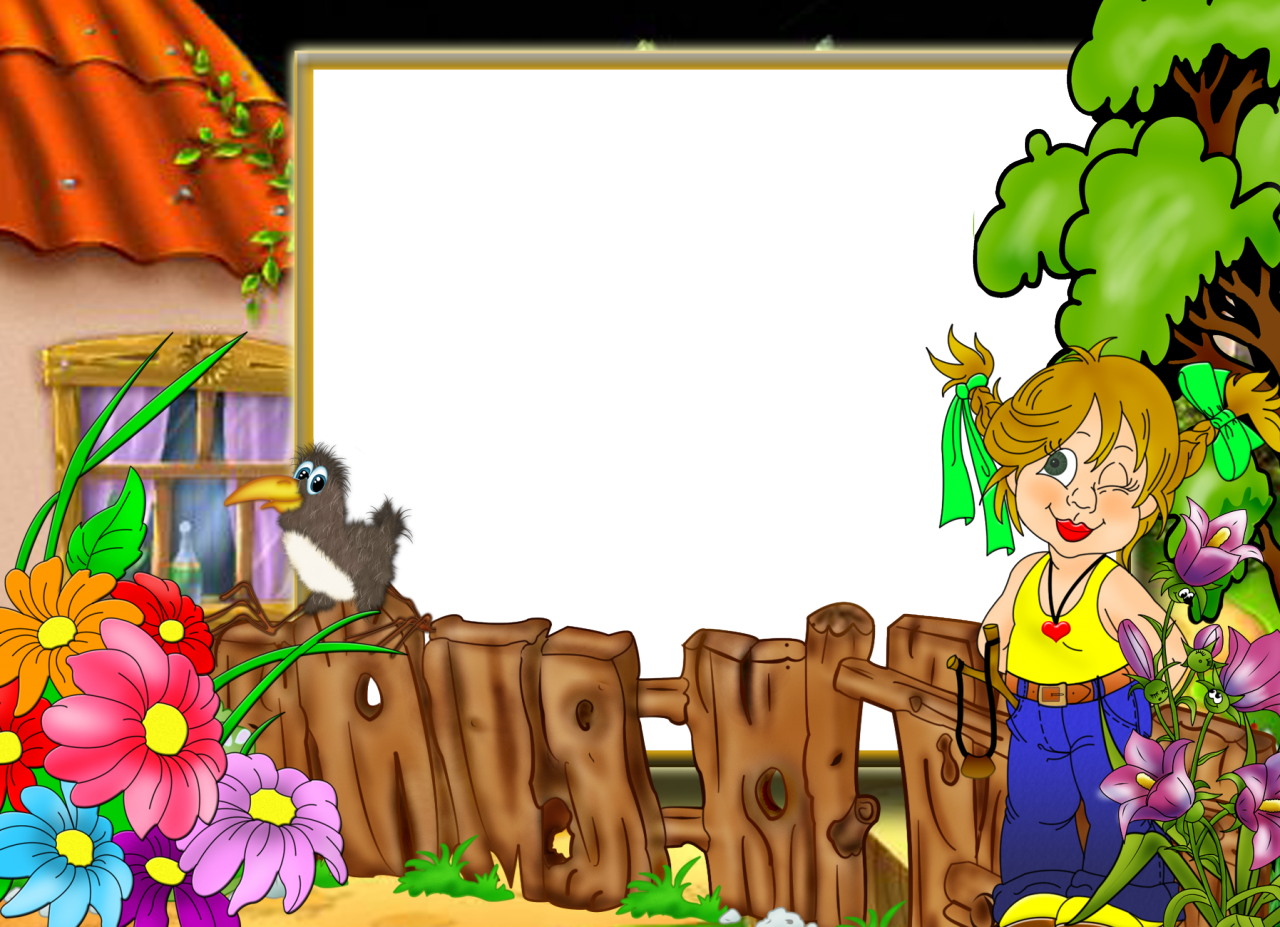 Пролунав шкільний дзвінок,
Інтегрований  урок.
Ви з думками всі зберіться,
Один одному всміхніться.
За знаннями в добрий час
Вирушає перший клас.
Усний рахунок
Гра «Сходинки»
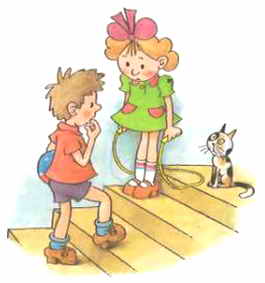 4
3
2
1
Жив-був Дід-Цифроїд,
Їв він цифри на обід.
Ось він скільки з’їв із чаєм!
Встав,яких не вистачає:
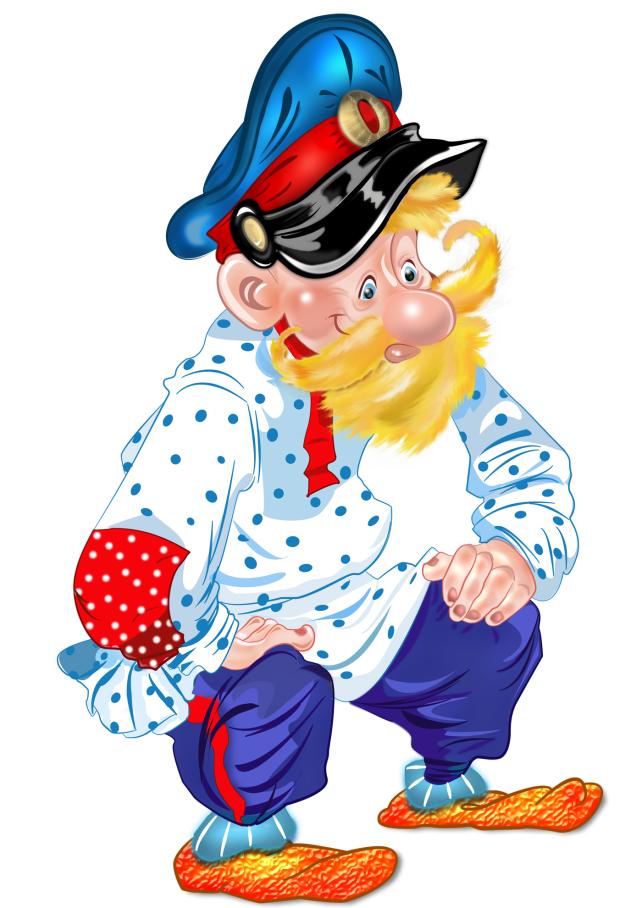 6
2
5
4
9
10 … 8 7 … … … 3 … 1
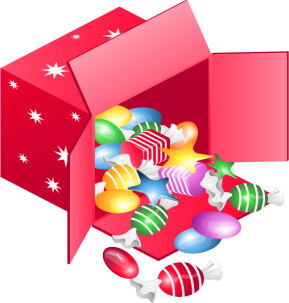 9
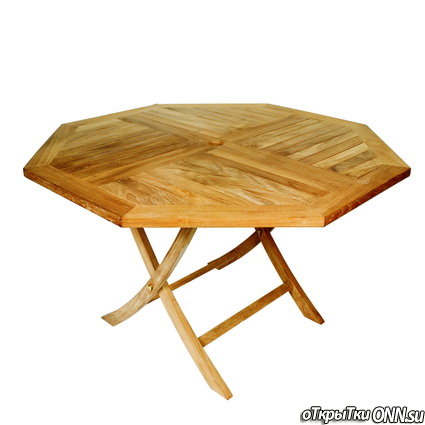 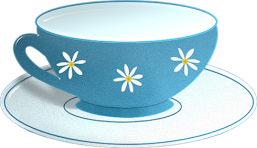 2
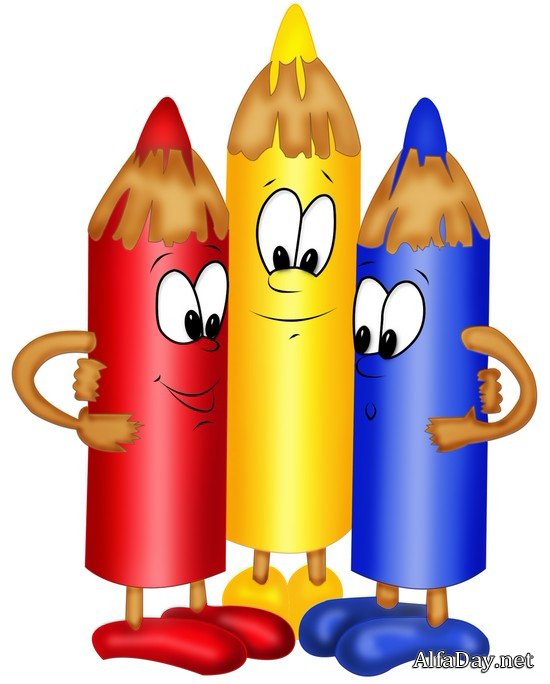 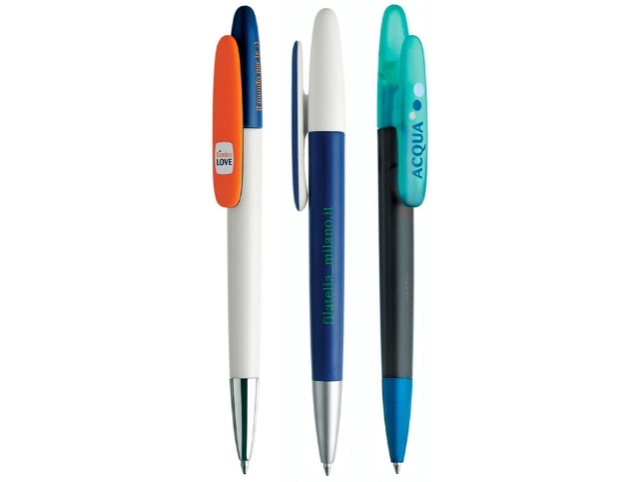 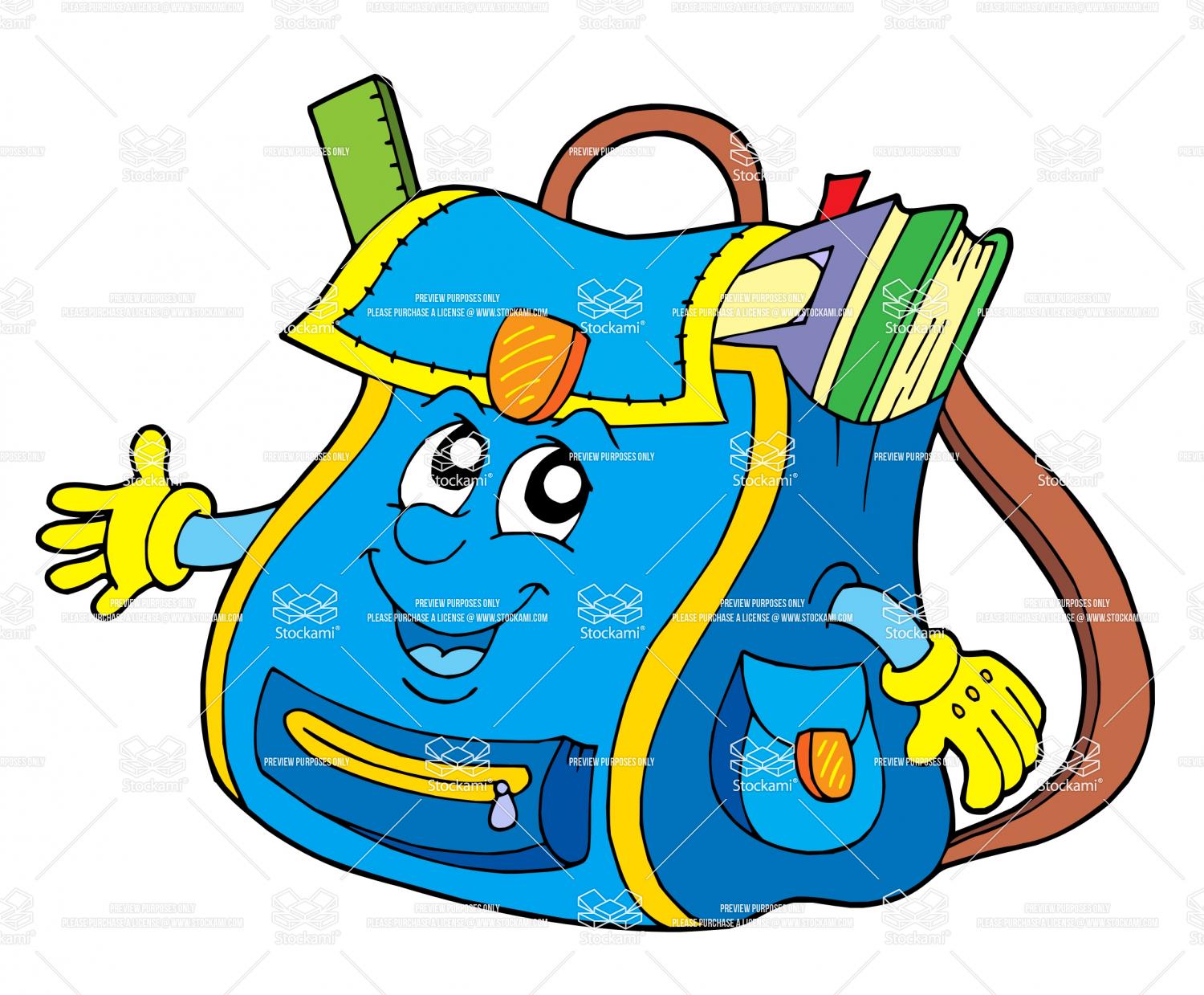 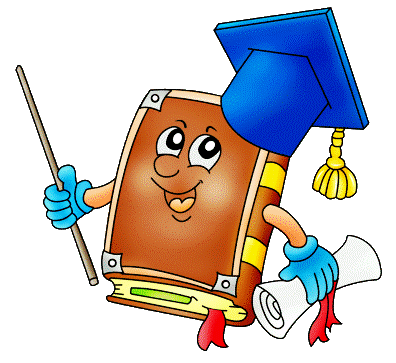 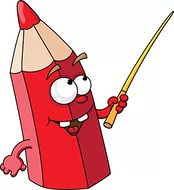 Веселі задачі.  Family
В нас сімейка невеличка,
3 брати і 3 сестрички:
Даша, Соня, Маша,
Коля, Ваня і Андрій.
Порахуй усіх мерщій.
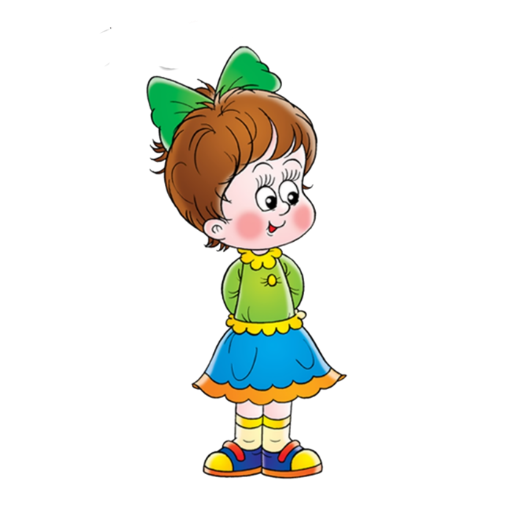 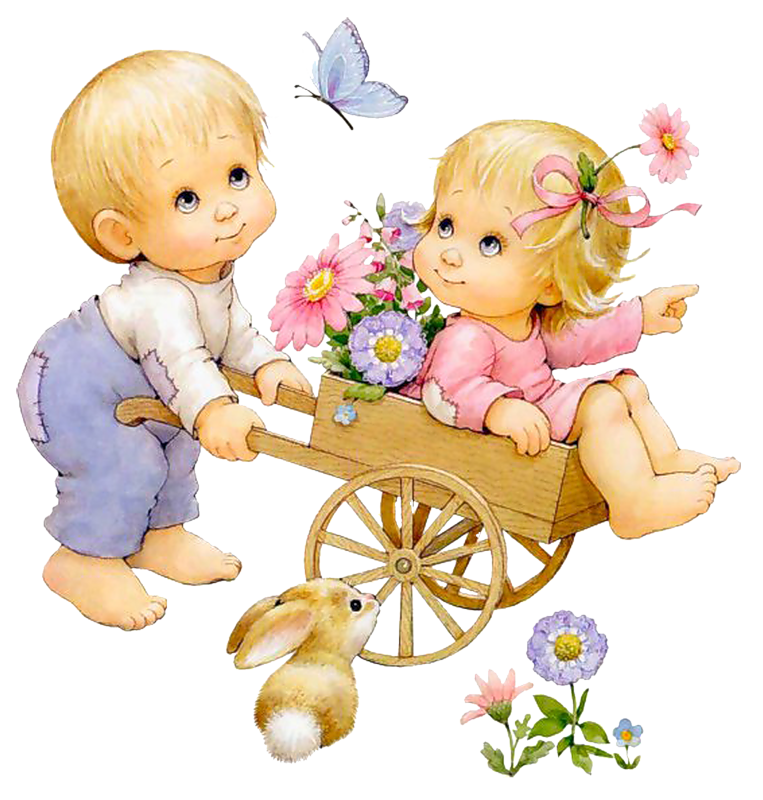 Настав добрий ранок.
Мама на кухні готувала сніданок.
6 млинців приготувала -
Киця  Мура 1 вкрала.
Порахуйте ті млинці,
Що потраплять зранку
дітям до сніданку
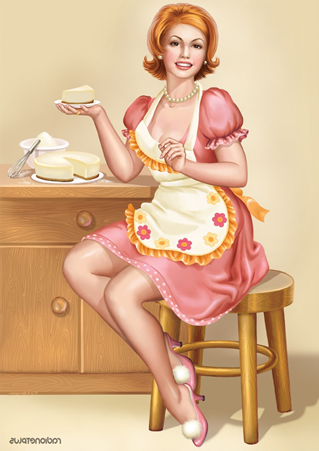 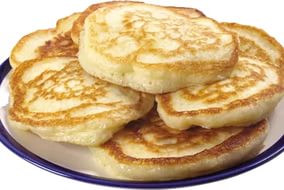 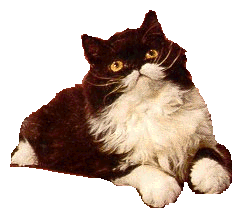 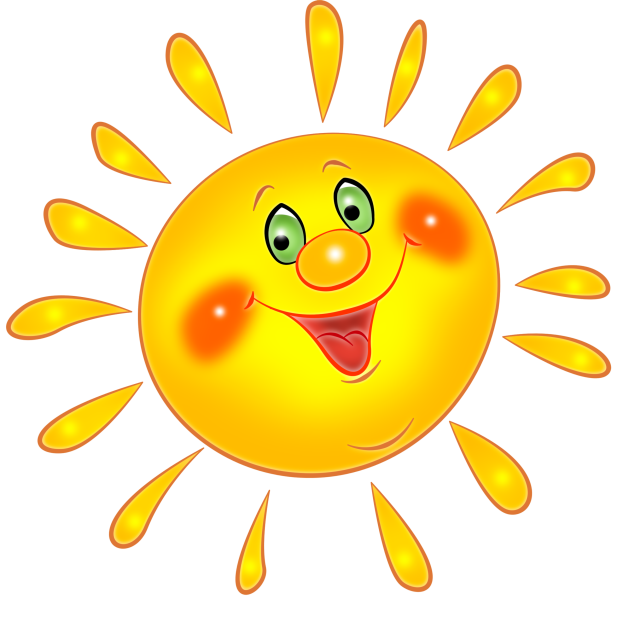 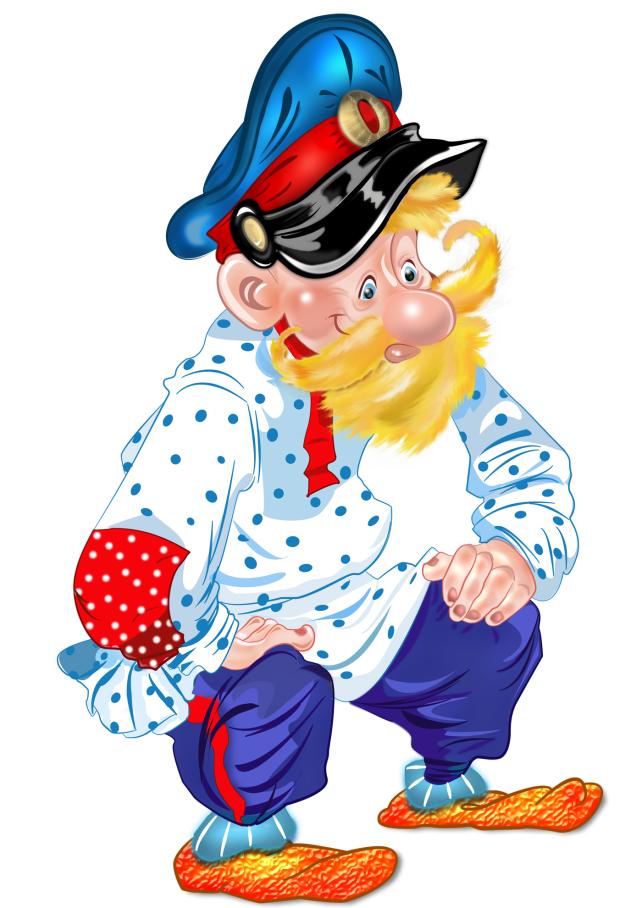 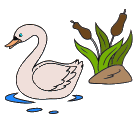 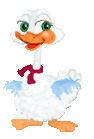 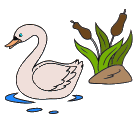 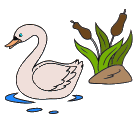 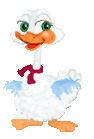 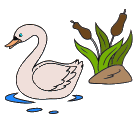 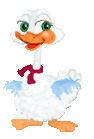 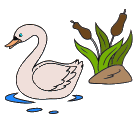 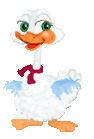 4+5=9
Physical activity
Clap, clap, clap your hands            Touch, touch, touch your cheeks
Clap your hands  together.             Touch your cheeks together.  
Step, step, step your feet                Shake, shake, shake your hands
Step your feet together.                  Shake your hands together. 
Touch, touch, touch your knees     Smile, smile, smile your friends
Touch your knees together.             Let us smile together.
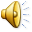 Мозковий штурм
1 4 5 6 8 9 10 
З О О П А Р К
1 5 6 9 8 10 4
З О П Р А К О
Elephant
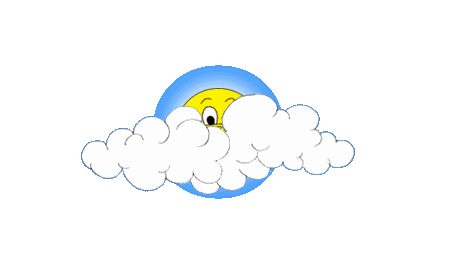 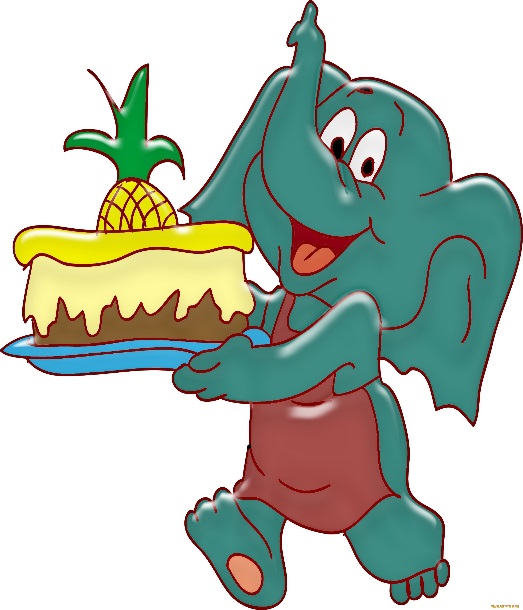 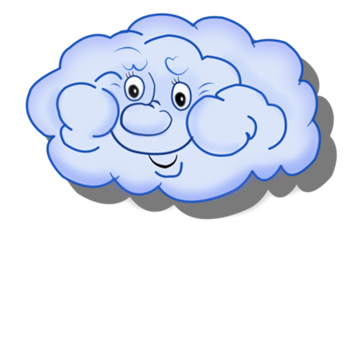 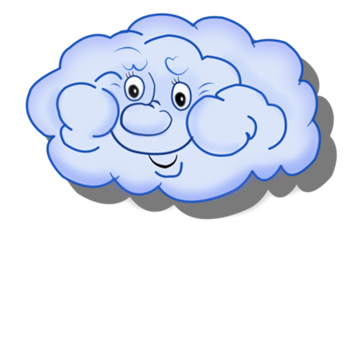 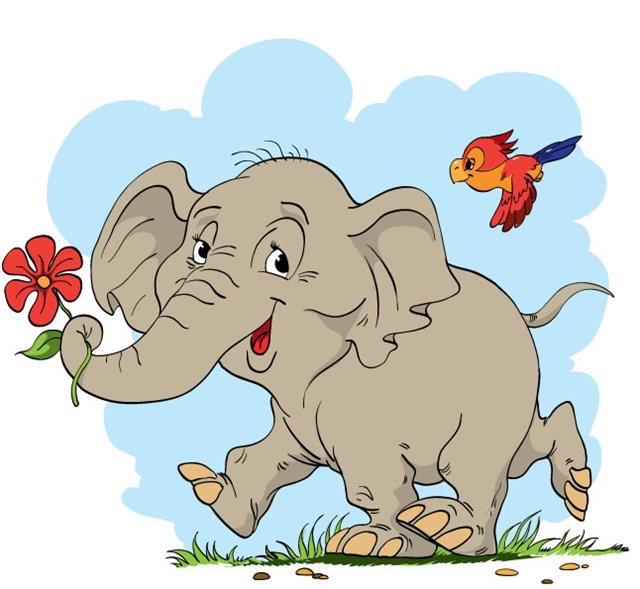 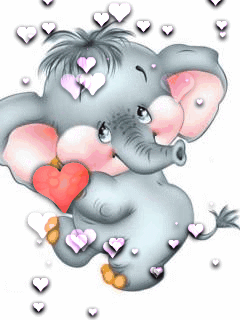 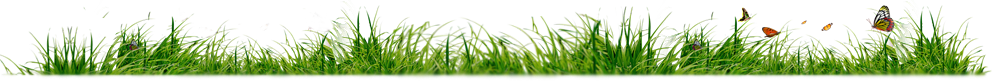 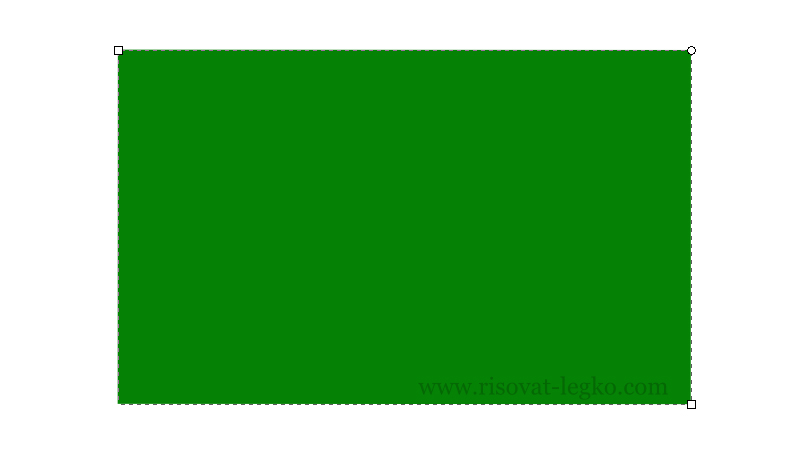 1+3=4
-
4
3
1
=
-
4
1
3
=
Giraffe
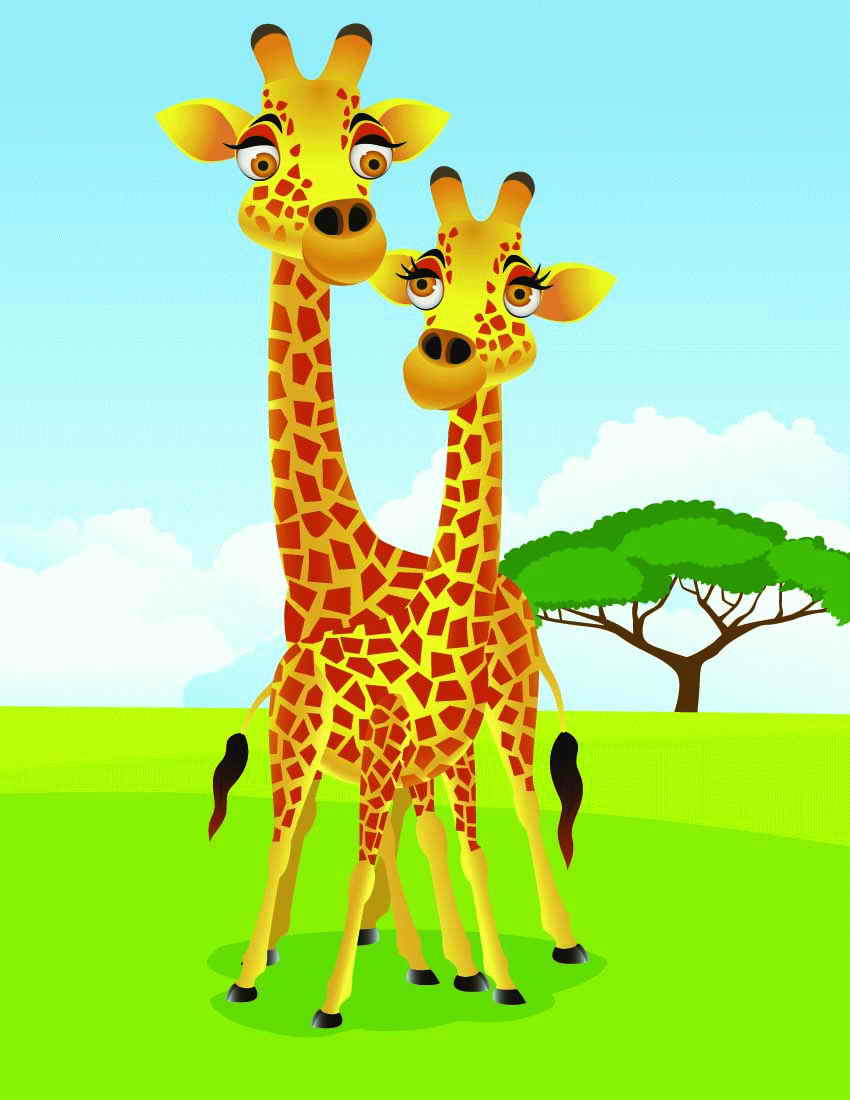 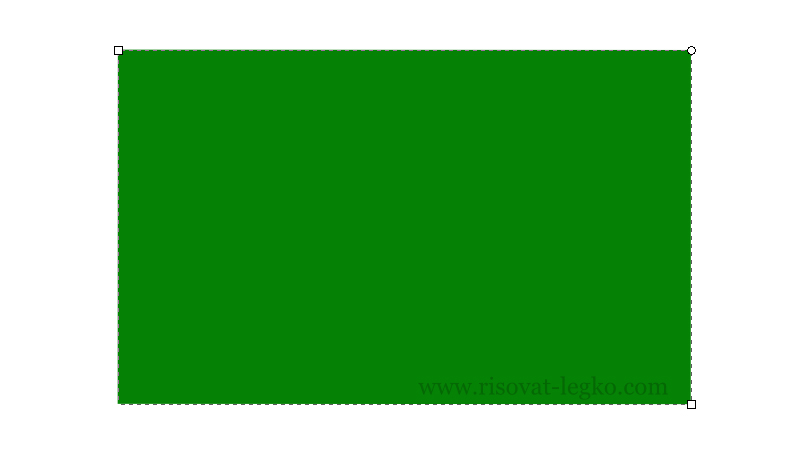 4+1=5
-
5
4
1
=
-
5
=
4
1
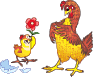 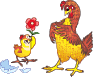 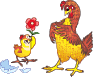 3+3=6
6-3=3
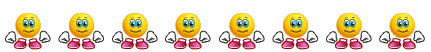 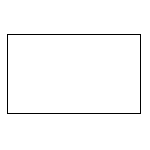 Crocodile
Banana
Фізкультхвилинка
Робота в зошиті
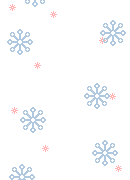 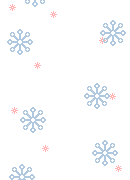 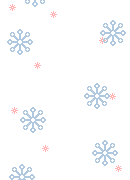 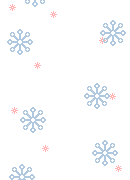 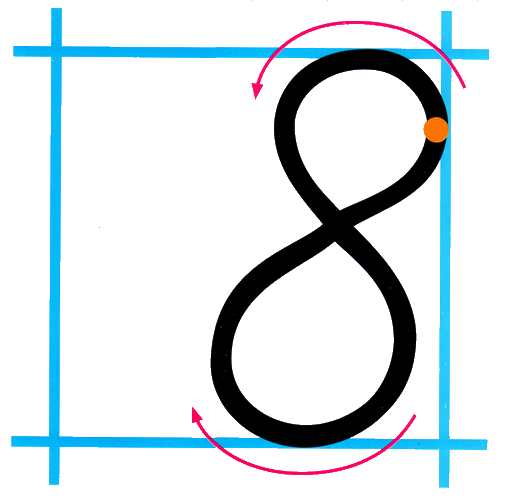 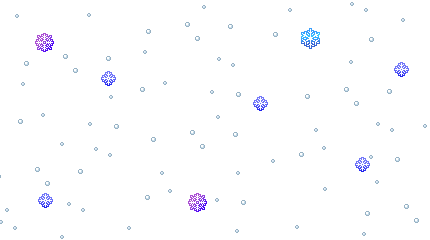 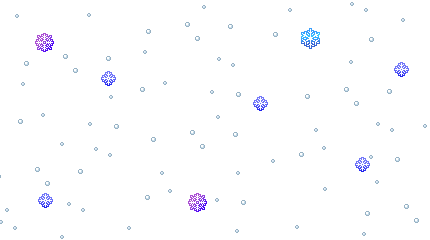 Підсумок уроку
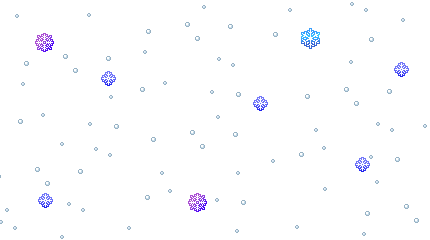 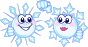 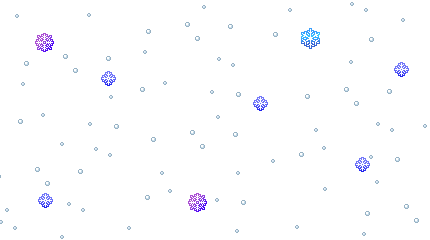 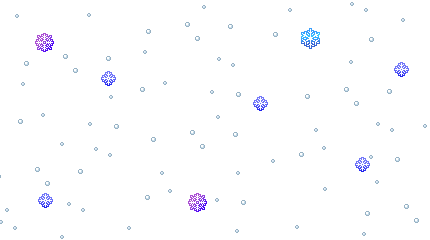